Hierarchical Regression Model Building in R
HAP 719: Advanced Statistics I
Yili Lin
Introduction to Hierarchical Models
Definition (Mixed-Effects Models)
Purpose
Fixed Effects
Random Effects
GEORGE MASON UNIVERSITY
2
STEP1 : Install Necessary Libraries
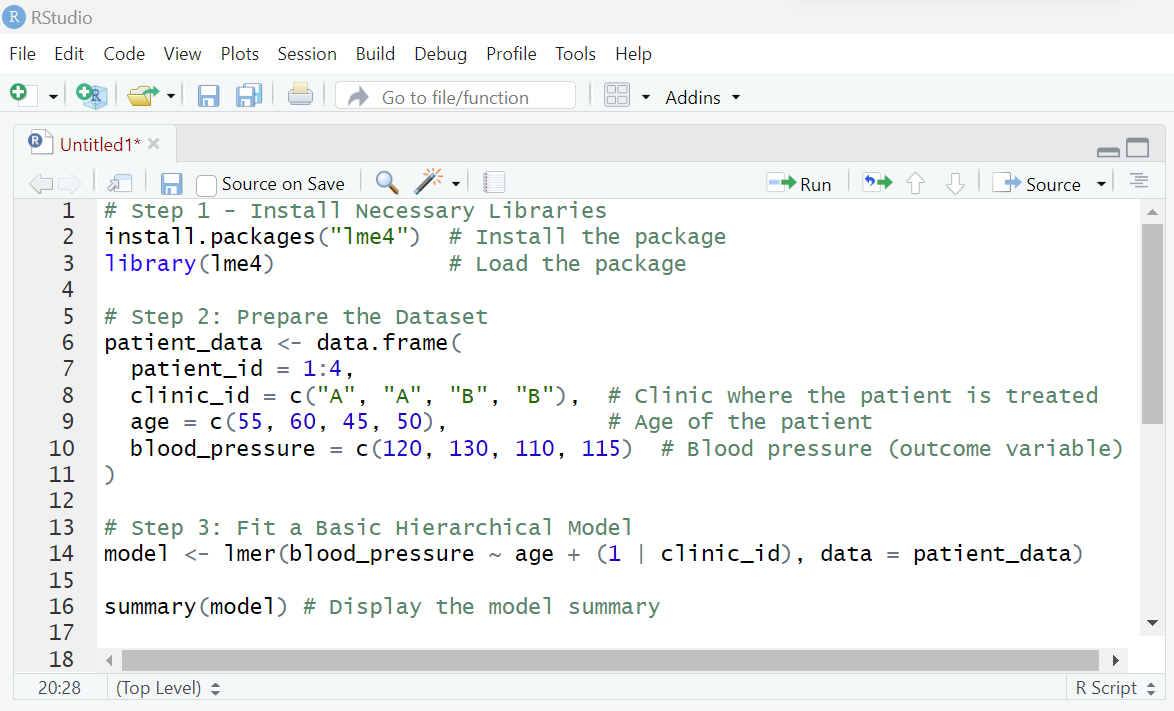 GEORGE MASON UNIVERSITY
3
STEP2: Prepare the Dataset
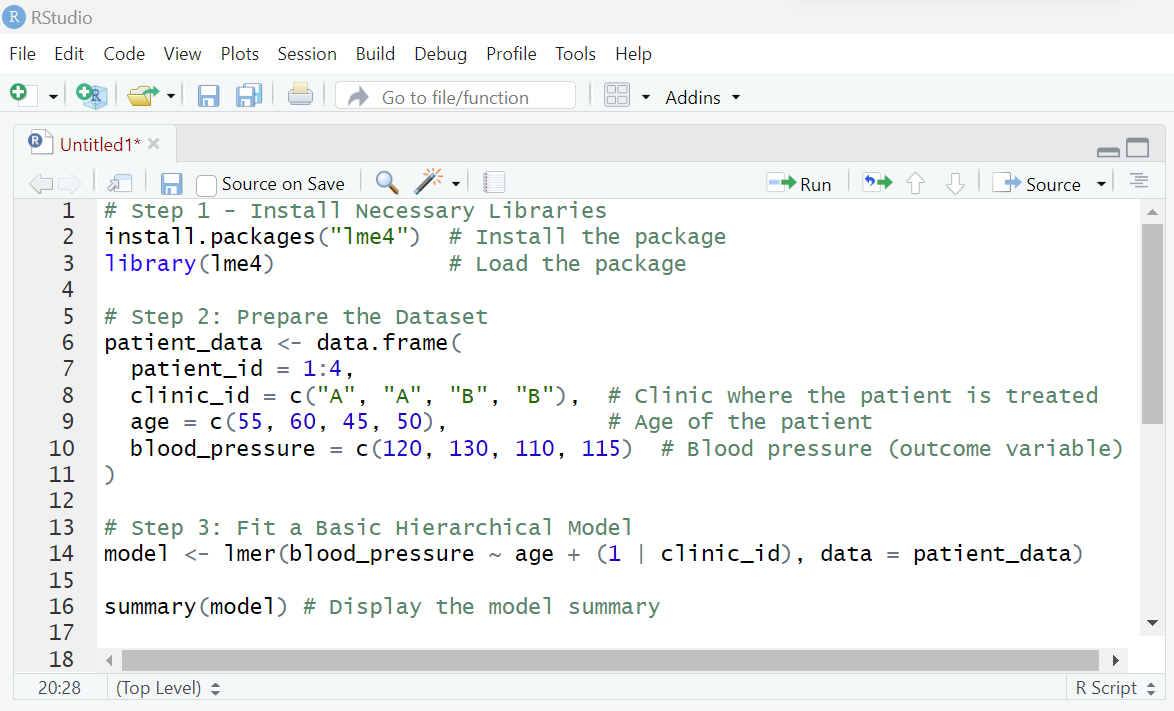 GEORGE MASON UNIVERSITY
4
STEP2: Prepare the Dataset
patient_id: Unique identifier for each patient.
clinic_id: Clinic where the patient is treated (grouping variable).
age: Age of the patient (predictor).
blood_pressure: Blood pressure (outcome variable).
GEORGE MASON UNIVERSITY
5
STEP3: Fit a Basic Hierarchical Model
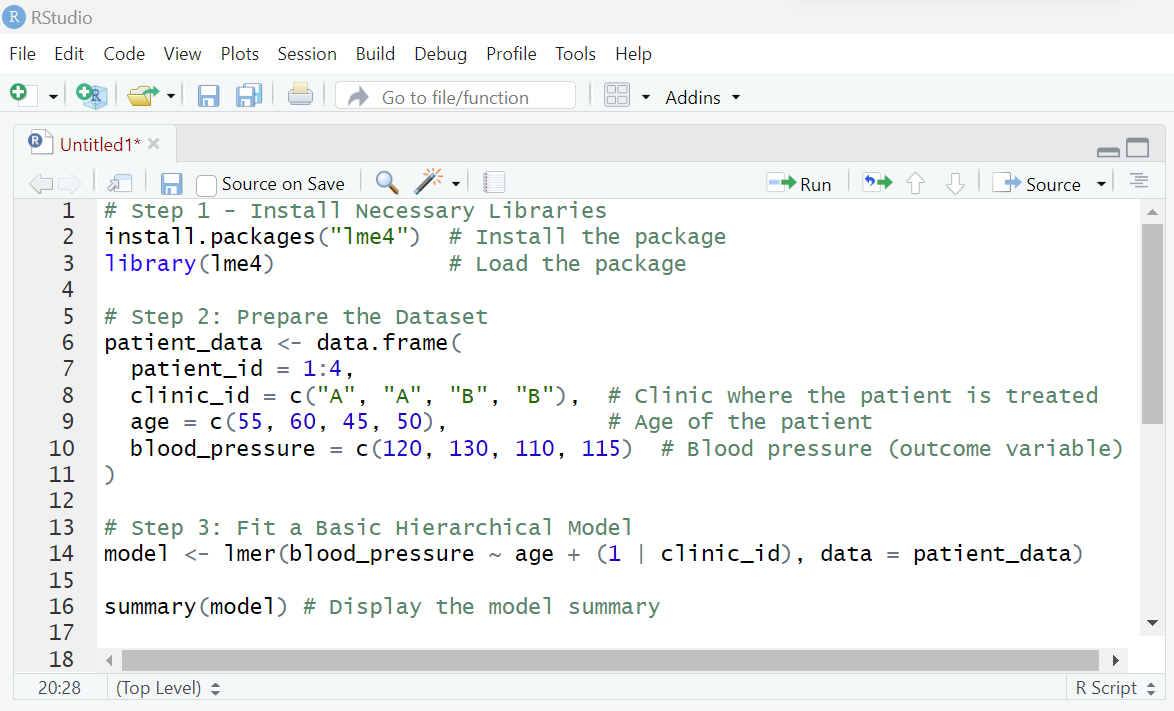 GEORGE MASON UNIVERSITY
6
STEP4: Add More Random Effects
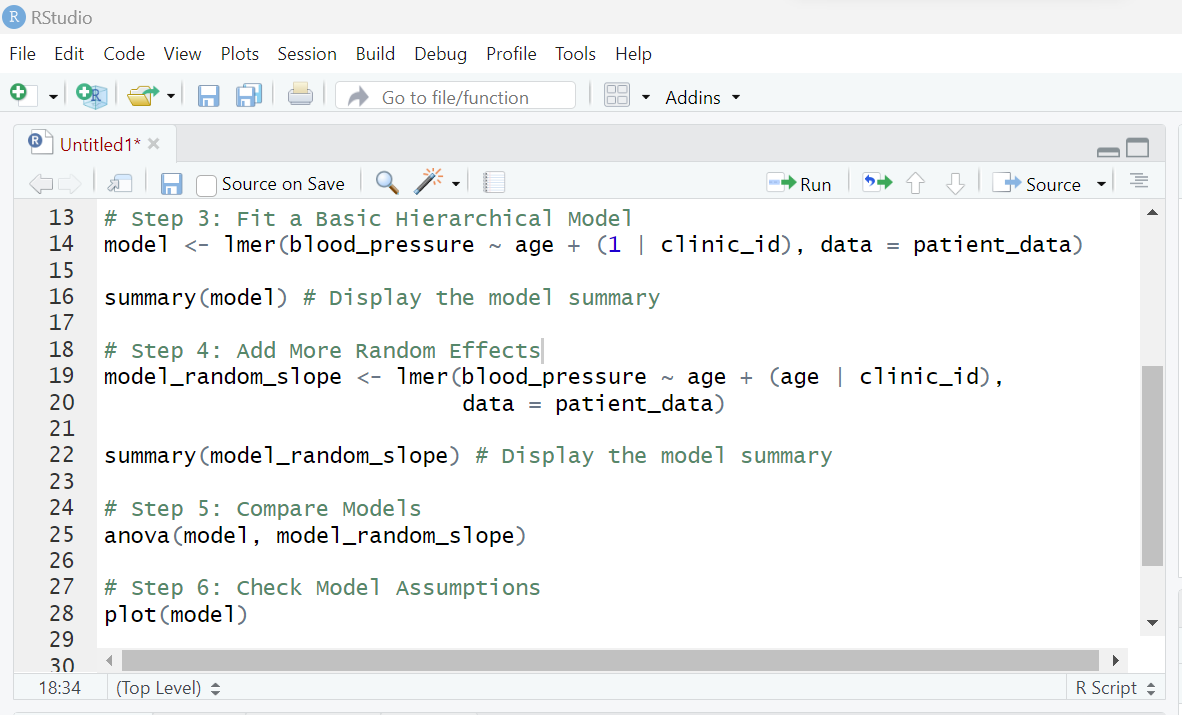 GEORGE MASON UNIVERSITY
7
STEP5: Compare Models
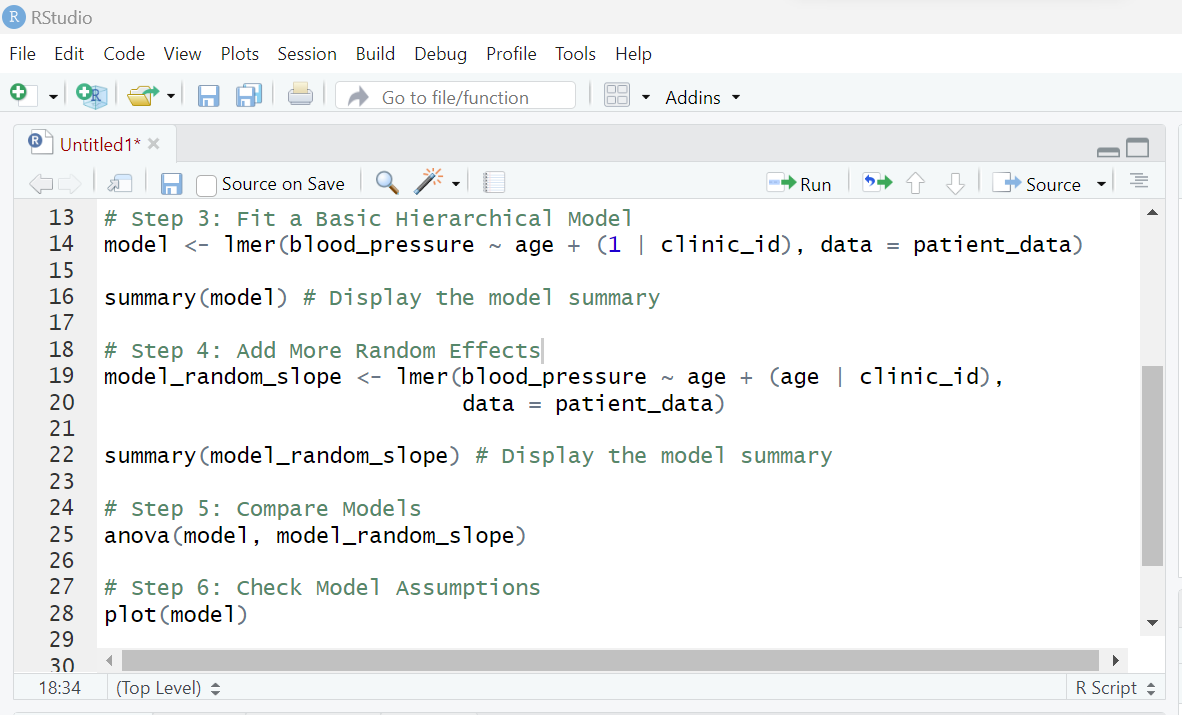 GEORGE MASON UNIVERSITY
8
STEP6: Check Model Assumptions
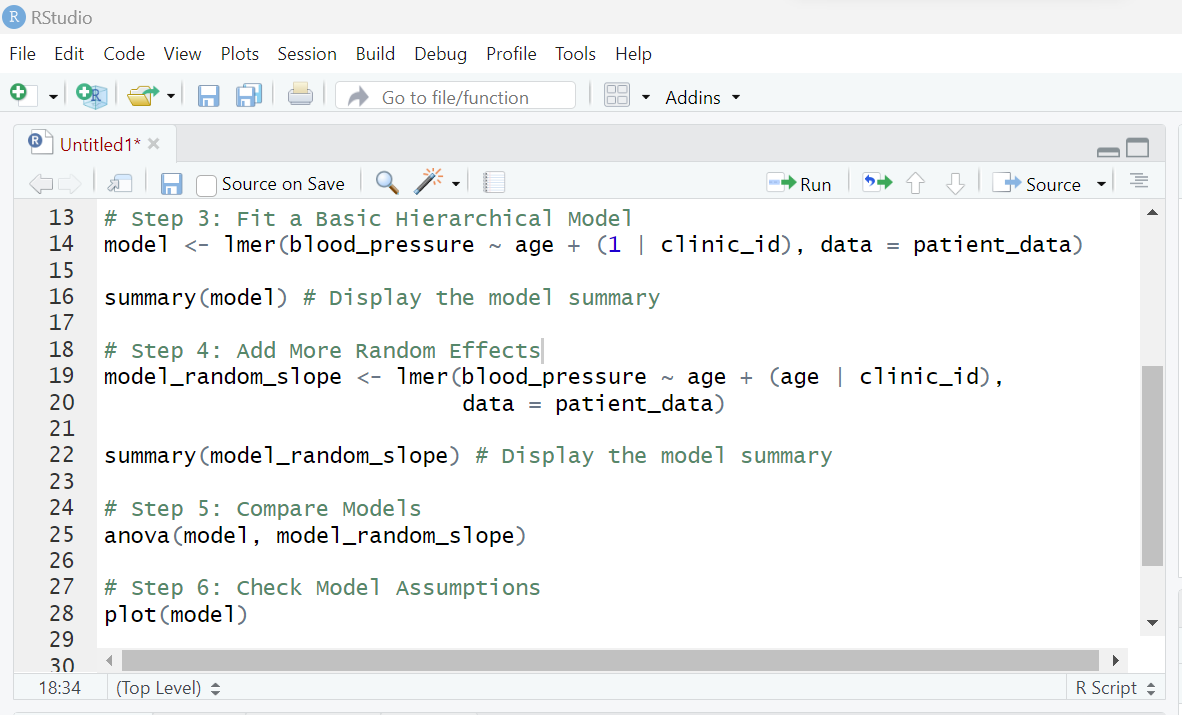 Linearity
Homoscedasticity
Normality of residuals
GEORGE MASON UNIVERSITY
9
STEP7: Interpreting the Output
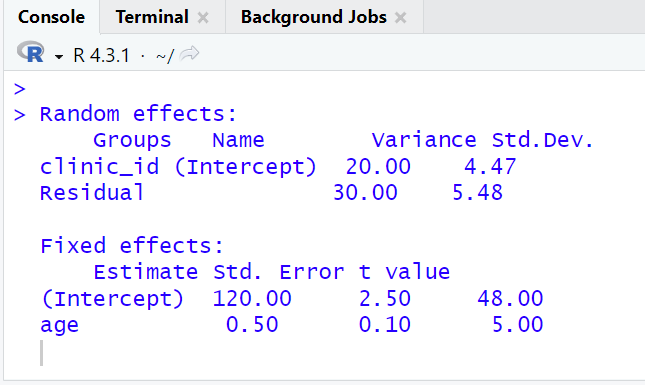 GEORGE MASON UNIVERSITY
10
STEP8: Make Predictions
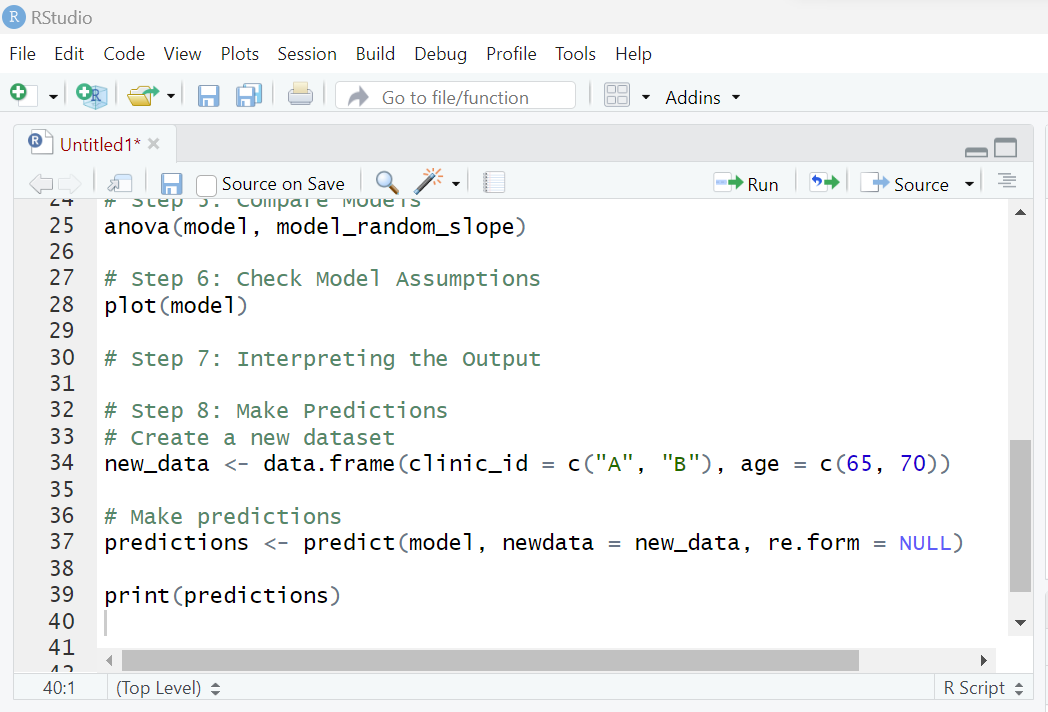 GEORGE MASON UNIVERSITY
11
Summary of Key Concepts
Fixed effects
Random effects
Random intercepts
Random slopes
Likelihood ratio test
GEORGE MASON UNIVERSITY
12
Thank You!